Groundwater Resources in the Llano Uplift Crystalline Massif

Llano and Mason Counties, Texas


Mishal Al-JoharNovember 24, 2009
CE 394K GIS in Water Resources
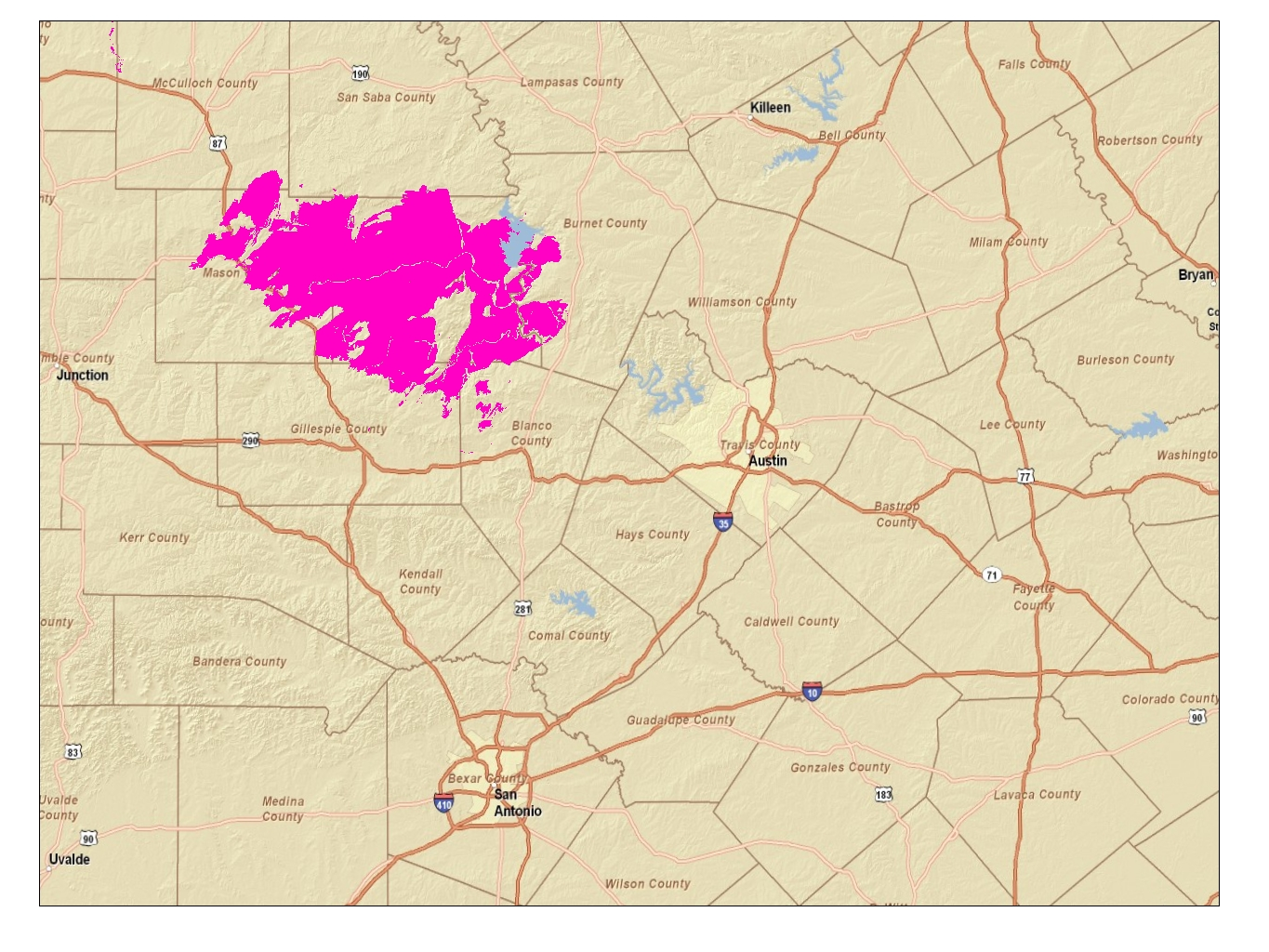 The Llano Uplift is characterized by


GEOLOGY:		Igneous and metamorphic crystalline 				granite, gneiss, and schist

CLIMATE: 		Semi-arid

LANDUSE:		Rural ranch land

SURFACE WATER:	Several large, man-made reservoirs
			Smaller streams 

GROUNDWATER:	Low porosity crystalline rocks
			Permeable zones occur in fractures
			Relatively low groundwater storage

THE CRYSTALLINE MASSIFF IN THE LLANO UPLIFT 
IS NOT “OFFICIALLY” A MINOR AQUIFER 

DOES IT DESERVE TO BE?
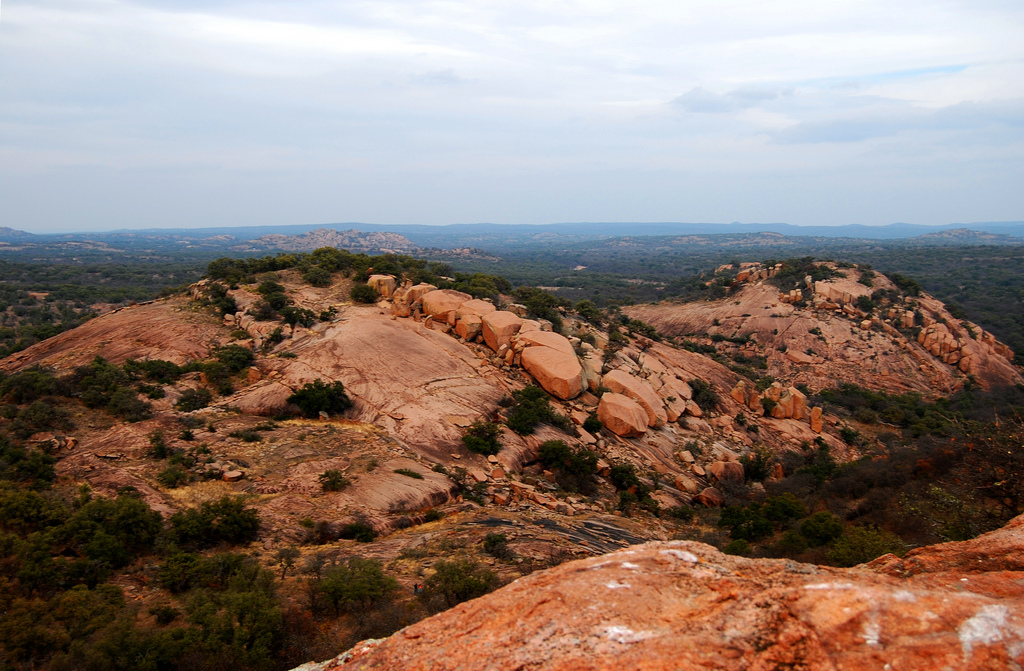 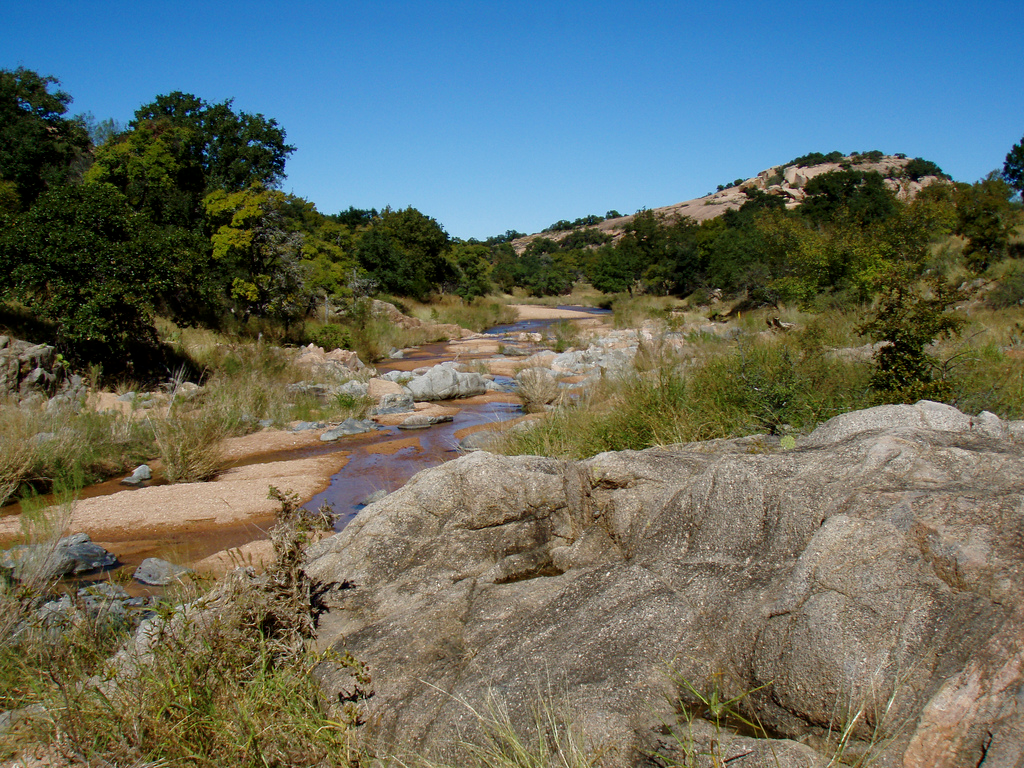 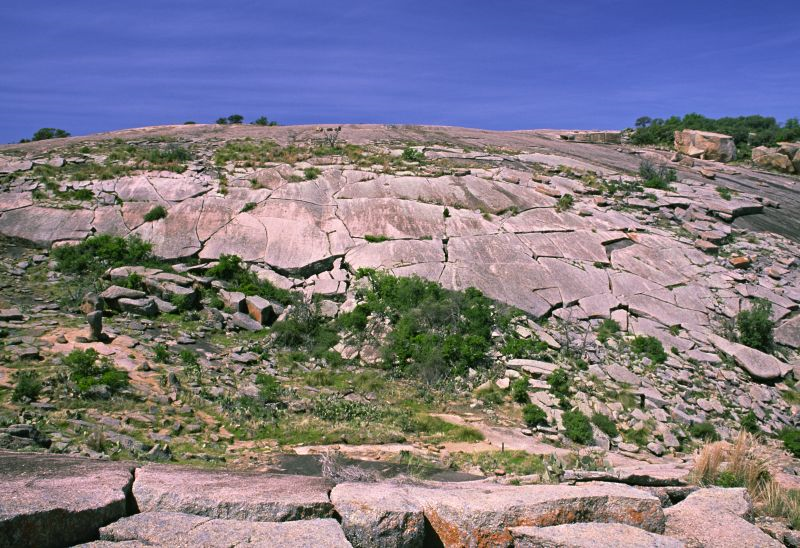 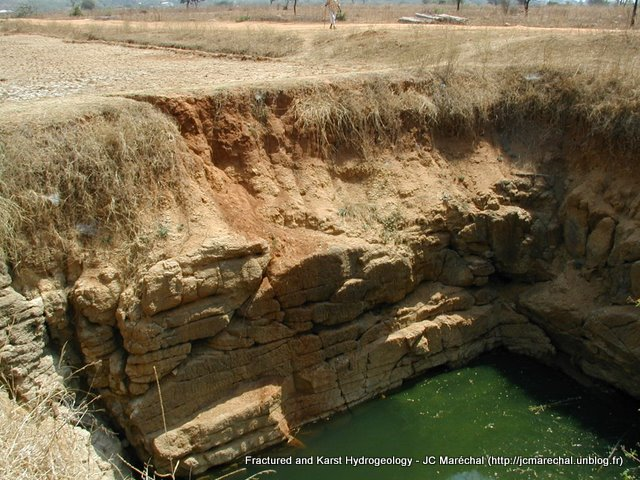 Maréchal, J. C., B. Dewandel, and K. Subrahmanyam (2004)
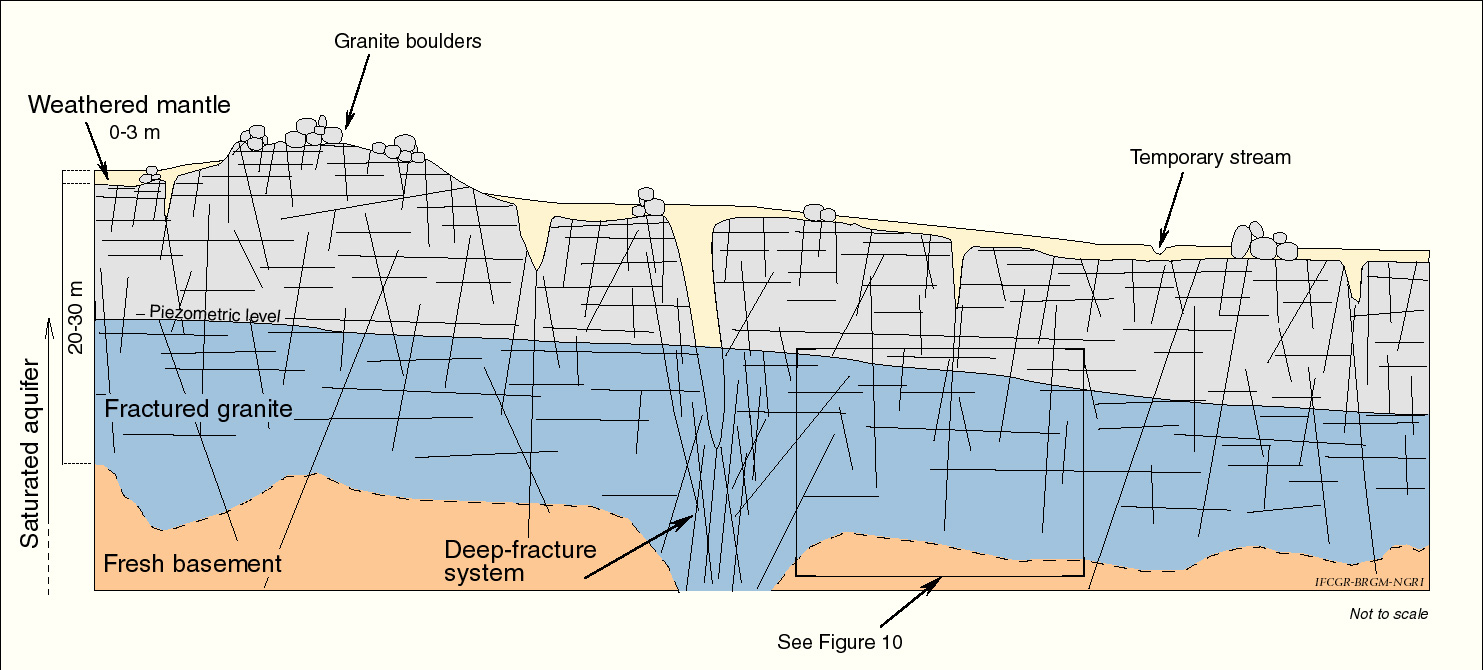 Maréchal, J. C., B. Dewandel, and K. Subrahmanyam (2004)
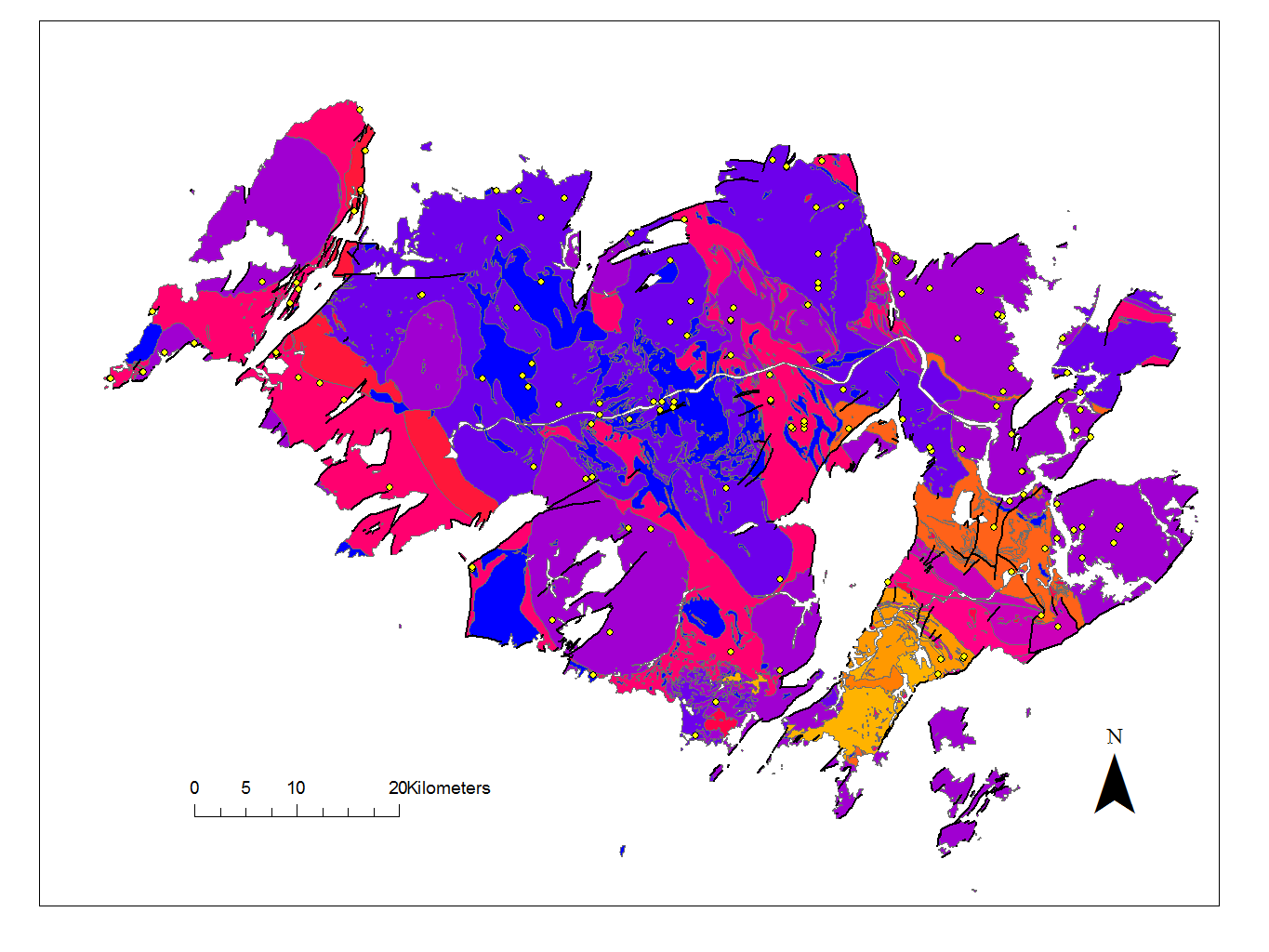 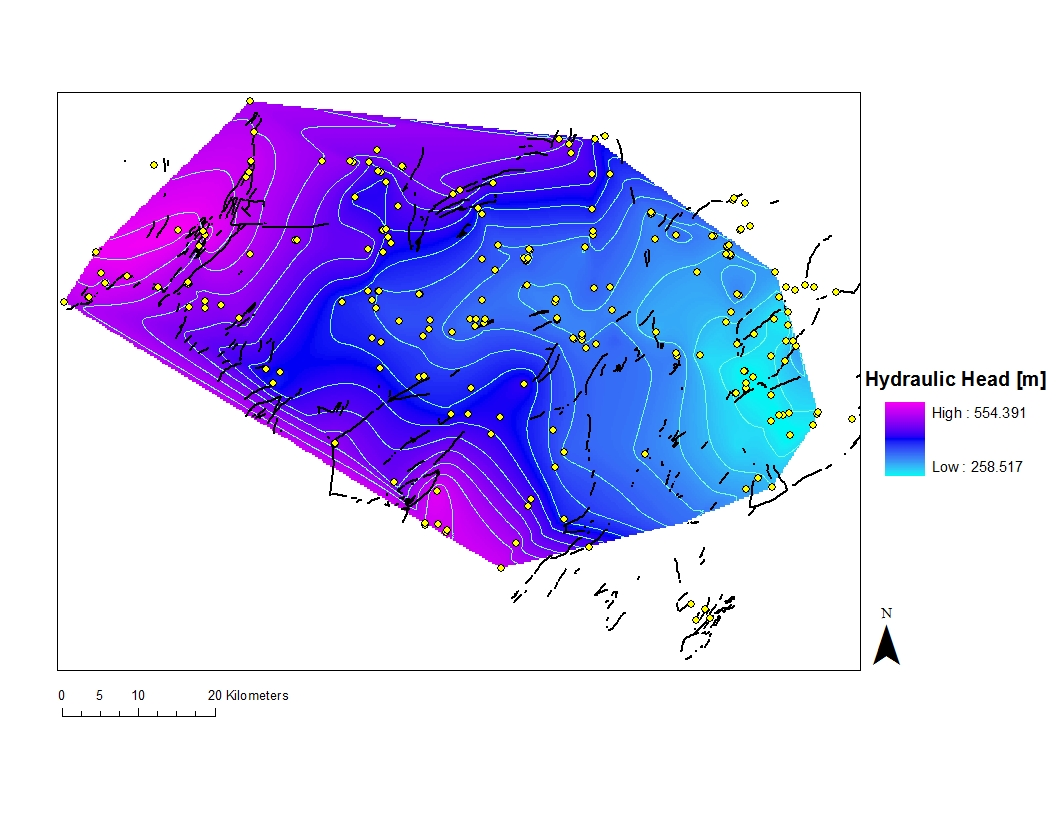 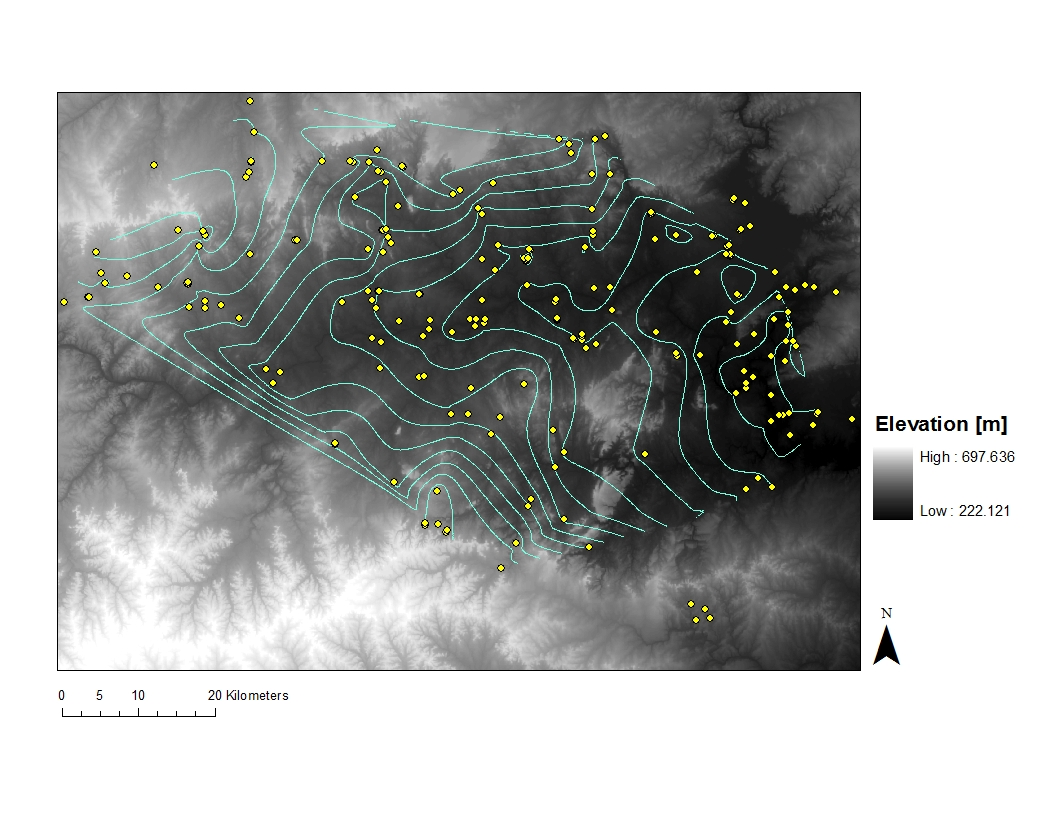 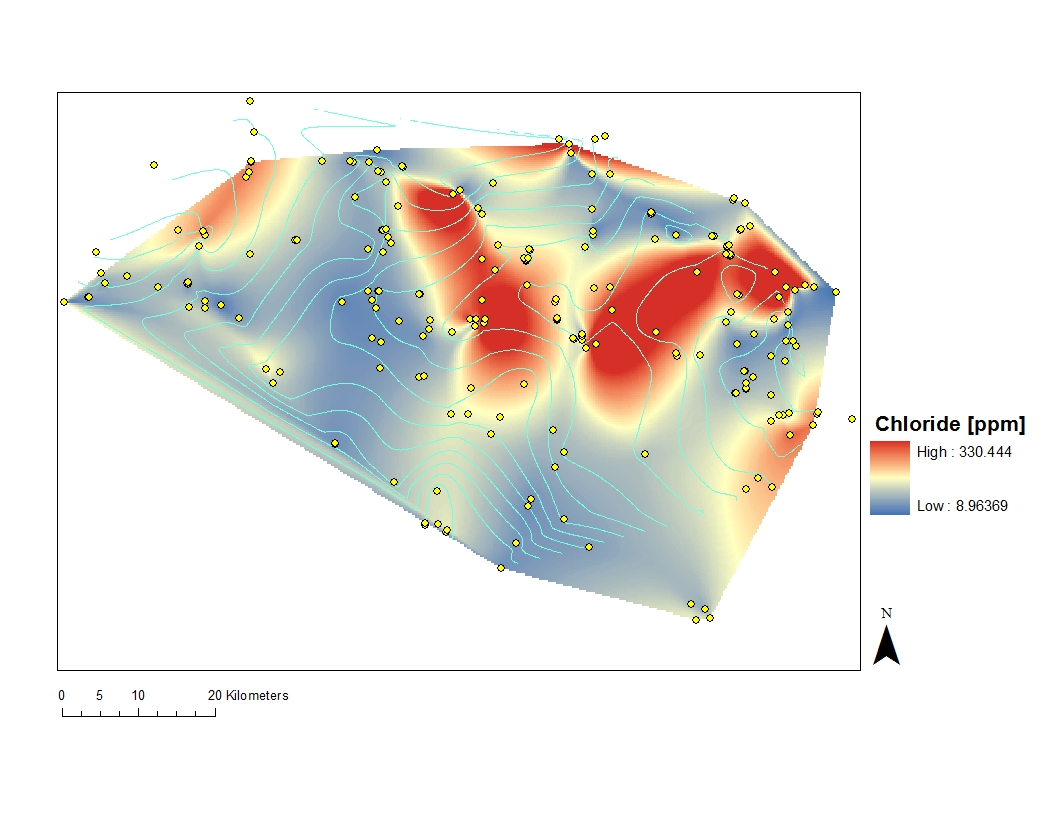 Work completed so far:

Geology (outcrops and faults)
Potentiometric surface
Some water quality

Work to be done:

Fracture trends from aerial photos
More water quality
Better water table map
Surface water and precipitation